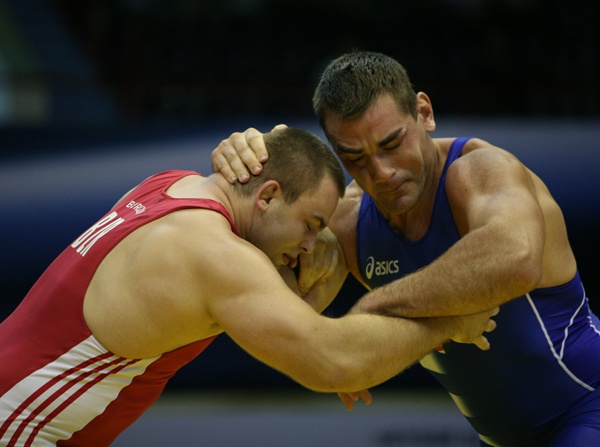 „Hajrá Csepel! Hajrá Csepel!

Egy a cél: ma itt győzni kell!”
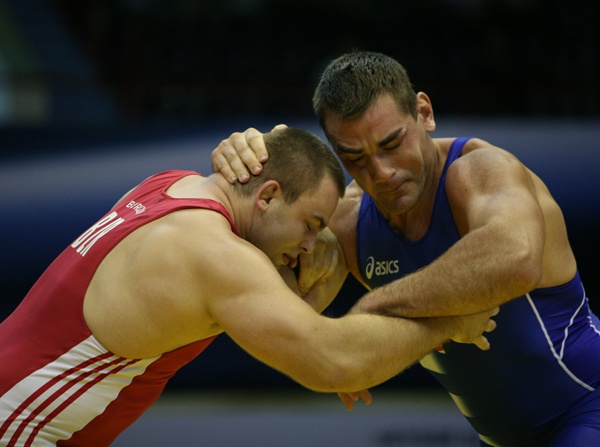 2005. március 30. – 2006. november 29.
 
„A törvényesített mutyi”
 
Podolák György akkori MSZP-s országgyűlési képviselő, mint a Csepel SC 
Alapítvány kuratóriumi elnöke, az alapítók jogutódainak hathatós 
 támogatásával
átjátssza az alapítói jogokat
az off shore hátterű, az INDOTEK csoporthoz tartózó,
Cs.sziget Invest Befektető és Termelő Kft.-nek, amelynek
kulcsfigurája, Jellinek Dániel.
 
Jellinek 2005. november 10-én így nyilatkozik a cégbíróságnak:
 
„…az alapítói jogok gyakorlására kijelölt Cs.sziget Invest Befektető és Termelő Kft. és közöttem függőségi, illetve érdekeltségi viszony áll fenn.”
 
Ekkor ő a kft. tulajdonosainak, az INDOTEK Befektetési Rt.-nek a
 vezérigazgatója, illetve a BRITEX International LLC-nek (Midvale, Utah, USA)
 a magyarországi kézbesítési megbízottja.
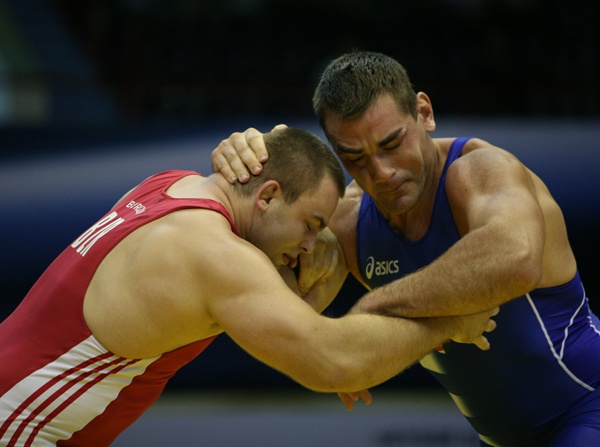 2008. február 4.
 


Az „INDOTEK-polip”
 8 millió Eurós titkos kölcsönszerződése
 

HRSZ 201861/2 Béke téri stadion és központi sporttelep
 
HRSZ 205805 Hollandi úti (Kis-Duna part) kajak-kenu telep
 
8 millió Euró és járulékai erejéig
 
megterhelve jelzálog és vételi joggal a CIB Bank Zrt. javára
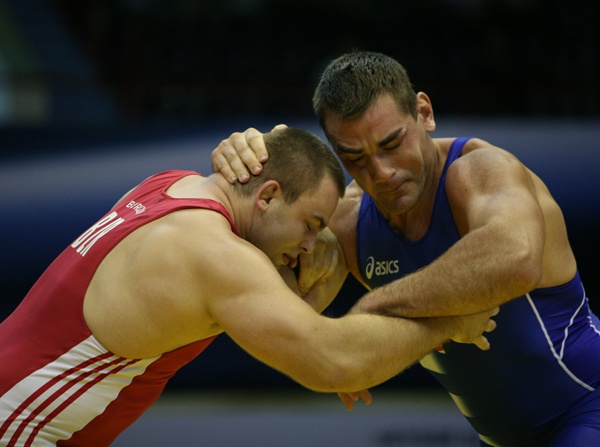 Az „INDOTEK-polip”
 8 millió Eurós titkos kölcsönszerződése
 

Milyen szerződés képezte a jelzálog és vételi jog alapját?

Kik a szerződő felek?

Kik, mikor és milyen felhatalmazás alapján írták alá?

Ha kölcsönszerződésről van szó, hol és mire, milyen döntés alapján 
használták fel a pénzt?

Az alapítványhoz folyt-e be a pénz, vagy csak fedezetül szolgáltak az
alapítványi ingatlanok?
 
Törvényes és alapszabályszerű-e a szerződés és a pénzfelhasználás?

Miért titkosították a szerződést?
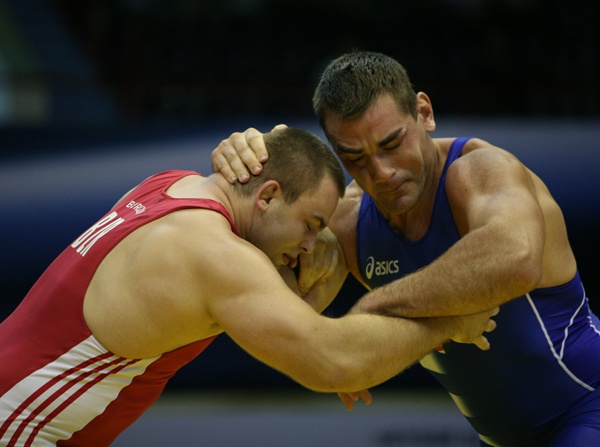 2010. február 12.

Az alapítványi cél megváltoztatásának
sunyi kísérlete

„4. Az alapítvány célja: Az alapítvány alapvetően a kerület, tágabb 
értelemben a Főváros és agglomerációja dolgozói és azok gyermekei 
egészséges életmódjának elősegítésére, sportolásának biztosítására, az
 élsport és diáksport biztosítására jött létre.” 
helyett:
„4. Az alapítvány célja: a használatában, illetve tulajdonában álló
 sportlétesítmények, egyéb helyiségek, bérbeadásából és egyéb
 hasznosításából származó teljes bevétel felhasználásával alapvetően a
 kerület, tágabb értelemben a Főváros és agglomerációja dolgozói és azok
 gyermekei egészséges életmódjának elősegítésére, sportolásának
 biztosítására, az élsport és diáksport biztosítására jött létre.”
 
„Az alapítvány másodlagosan, céljai elérése érdekében végezhet gazdasági
 tevékenységet, azonban ezen gazdasági tevékenység nem szerepelhet a
 célok között. Ekként nincs helye a cél nyilvántartásban történő
 módosításának.”
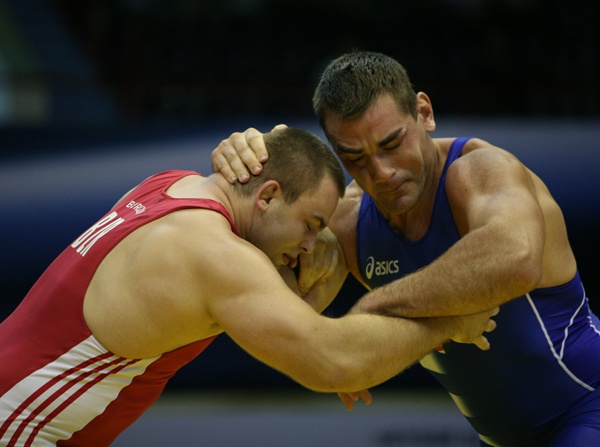 2010. április 9.
 

Az „INDOTEK-polip”,
mint törvénytelen összefonódás
 
Ptk. 74/C § (3)
 
A Csepel SC Alapítvány kuratóriumának (kezelő szervének) jelenlegi tagjai: 

Szeles Béla elnök
Jellinek Dániel
Fata Cecília
Titkos Alexandra
Fazekas Csaba
 
Az 5 főből 4-en az „INDOTEK-polip” több gazdasági társaságánál 
tulajdonosok és/vagy cégjegyzésre jogosultak
és /vagy felügyelő bizottsági tagok (voltak). 
 
Az alapítói jogokat bitorló Cs.sziget-Invest Kft. is az „INDOTEK-polip” tagja.
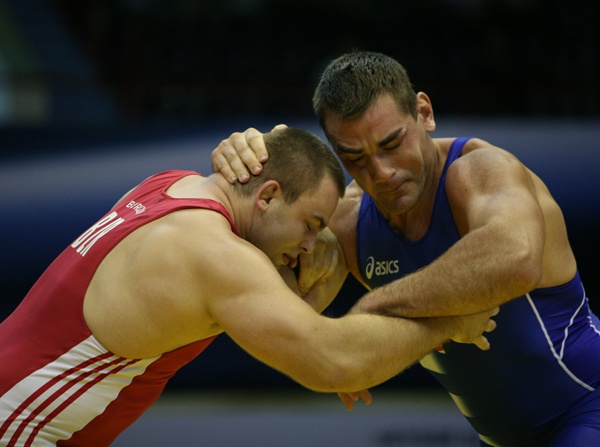 Az „INDOTEK-polip”,
mint törvénytelen összefonódás
 

A Cs.sziget-Invest Kft. jelenlegi off shore, fifty-fifty tulajdonosai:
 
YUMANO PROPERITIES LTD
Bejegyezve: Belize City, Belize
 
BOHEMIAN REAL ESTATE I: LLC
Bejegyezve: Fort Collins, Colorado, USA
Hatályos: 2009. szeptember 9.
Kézbesítési megbízott: Jellinek Dániel
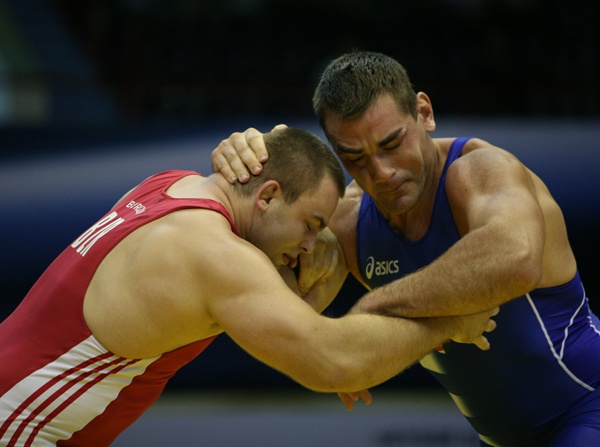 2011. február 01.
 

Átfogó ügyészi vizsgálat kezdeményezése
 

1. Az „INDOTEK-polip” 8 millió Eurós titkos kölcsönszerződése
2. az „INDOTEK-polip”, mint törvénytelen összefonódás
3. az alapítványi cél megváltoztatásának sunyi kísérlete miatt
 
 
Budapest-Csepel Önkormányzata, mint a kerület sportjáért felelős szervezet, 
a Ptk. 74/F §-a és az Ügyészségi tv. 13. §- alapján, 
a mai napon kezdeményezi 
a Legfőbb Ügyésznél
a Csepel Sport Club Alapítvány
működésének és gazdálkodásának teljes és átfogó vizsgálatát.
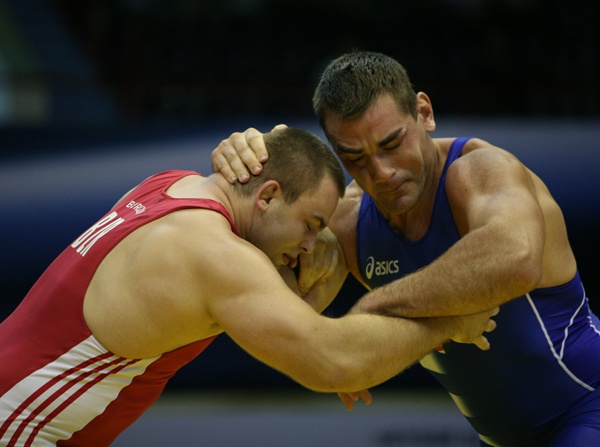 2011. június 01.
 
Feljelentés
  
Budapest XXI. Kerület Csepel Önkormányzata, mint a kerület sportjáért felelős szervezet nevében, a

Btk. 317.§ (1) bekezdése szerinti sikkasztás és
a 319.§ (1) bekezdésébe ütköző hűtlen kezelés
bűntettének gyanúja - alapján, ismeretlen tettes(ek)

a mai napon feljelentést teszek
a Legfőbb Ügyésznél
a Csepel SC Alapítványnál történt 8 millió Eurós hitelfelvétellel kapcsolatban.